TRƯỜNG THPT NGÔ LÊ TÂN
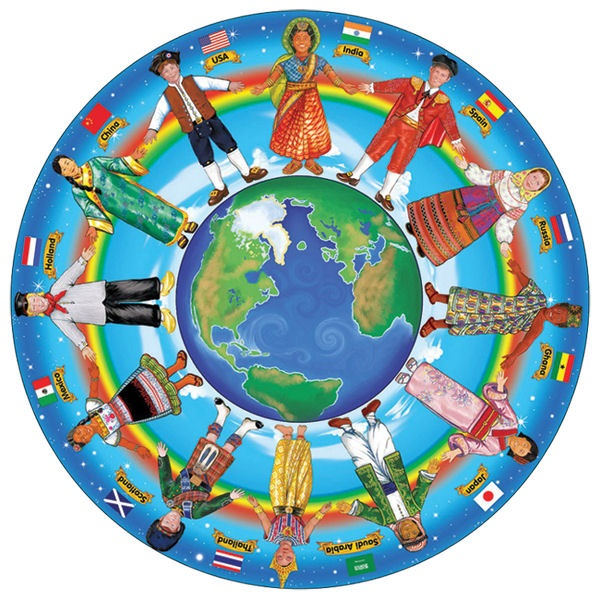 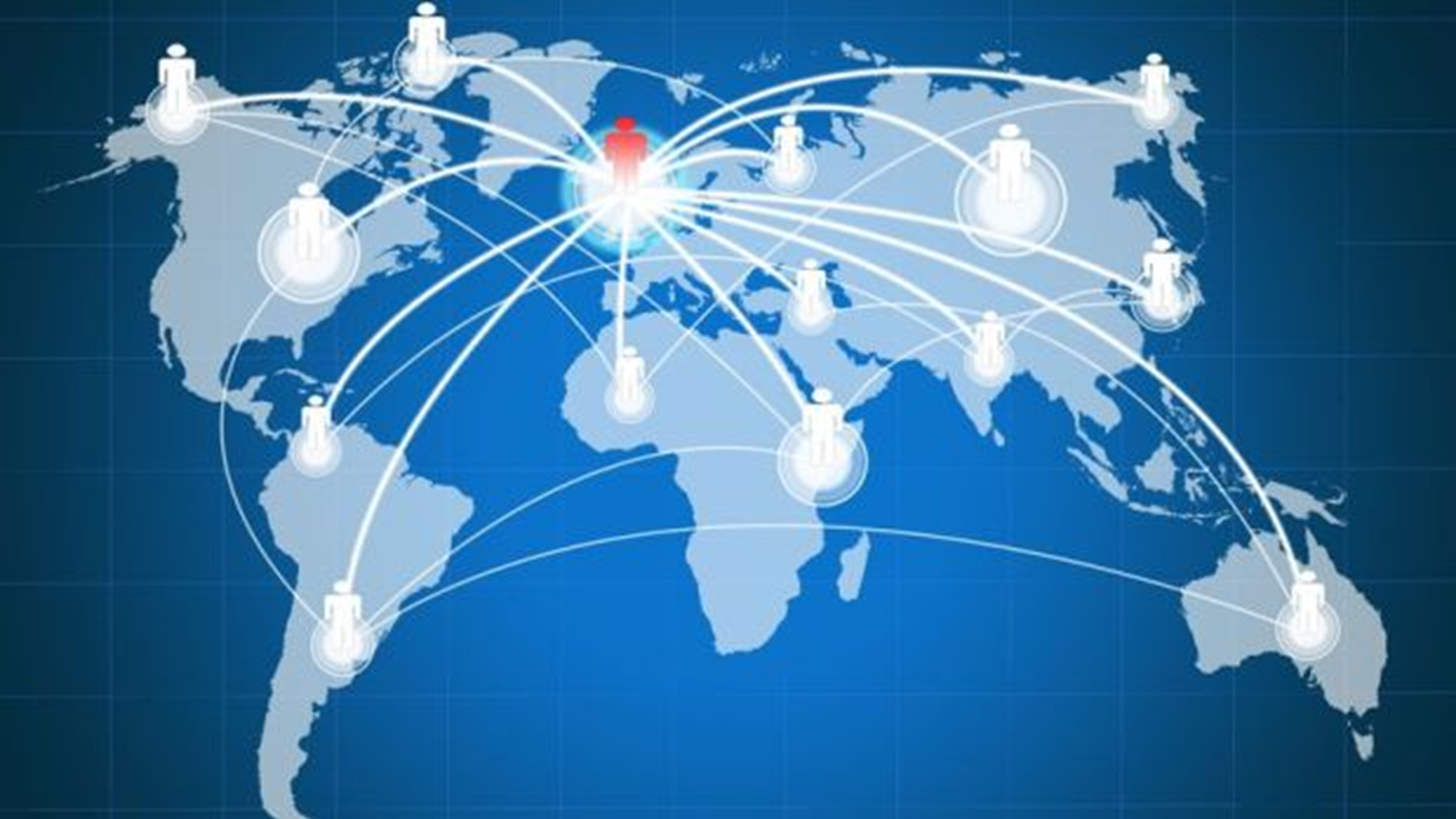 BÀI 8: THỰC HÀNH
VIẾT BÁO CÁO VỀ TÌNH HÌNH PHÁT TRIỂN KINH TẾ - XÃ HỘI Ở CỘNG HÒA LIÊN BANG BRA-XIN (1 TIẾT)
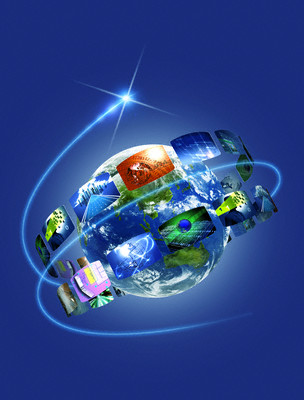 GV: PHAN THỊ LAM THUYÊN- LỚP 11
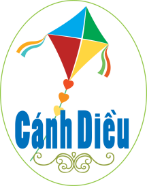 [Speaker Notes: 1/ Lắng nghe thông tin, quan sát video và cho biết: Tượng chúa Kito lớn nhất Thế giới được đặt ở quốc gia nào? Em biết gì về quốc gia đó?]
MỤC TIÊU
Xây dựng đề cương bài báo cáo; Thu tập thông tin, xử lí tư liệu về tình hình kinh tế - xã hội của Cộng hòa Liên bang Bra – xin.
Viết báo cáo ngắn gọn tìm hiểu về tình hình kinh tế - xã hội của Cộng hòa Liên bang Bra – xin.
Đề cương bài báo cáo:
1/ Khái quát chung (Nêu được đặc điểm vị trí, quy mô dân số)
2/ Tình hình phát triển kinh tế (Trình bày được sự thay đổi, nguyên nhân)
- Về qui mô nền kinh tế (GDP):
- Về thu nhập bình quân theo người (GDP/người):
- Sự thay đổi tốc độ tăng trưởng GDP :
- Cơ cấu sự thay đổi cơ cấu GDP phân theo khu vực kinh tế:
-  Giải thích nguyên nhân của sự biến động nền kinh tế Bra – xin giai đoạn từ sau 2010 đến nay:
3/ Một số vấn đề xã hội (nêu được 1 vấn đề xã hội nổi bật: đặc điểm, nguyên nhân, hệ quả và đưa ra giải pháp khắc phục): Đô thị hóa; Chênh lệch giầu nghèo
HƯỚNG DẪN CHUNG ĐÁNH GIÁ KẾT QUẢ CỦA CÁ NHÂN
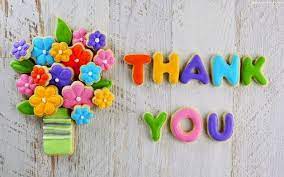